DEMYELINATING DISEASES(MULTIPLE SCLEROSIS)
DR. Nuha Alkhawajah
Assistant Professor
Consultant Neurologist
MYELIN
A lipid dense layer that surrounds the axon of the neuron
Insulates the axon and allows continuous propagation of the electrical impulse
Schwann cells         peripheral nervous system (PNS) neurons
Oligodendrocytes          central nervous system (CNS).
Dr. Nuha Alkhawajah
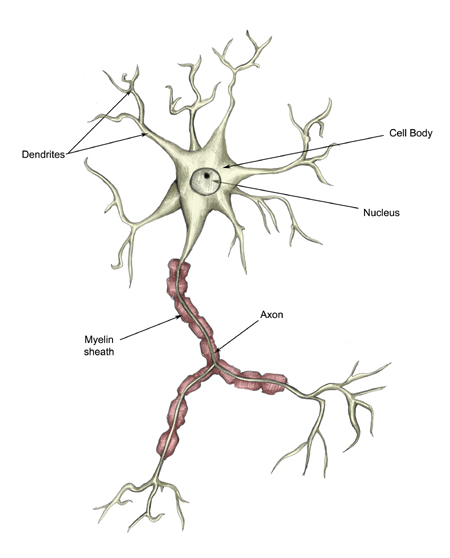 MYELIN
Dr. Nuha Alkhawajah
DEMYELINATING DISEASAES
Damage of the myelin
PNS & CNS
Inherited or acquired
CNS: multiple sclerosis, acute dissaminated encephalomyelitis, neuromyelitis optica
PNS: acute inflammatory demyelinating polyneuropathy (Guillain Barre syndrome), chronic inflammatory demyelinating polyneuropathy.
Dr. Nuha Alkhawajah
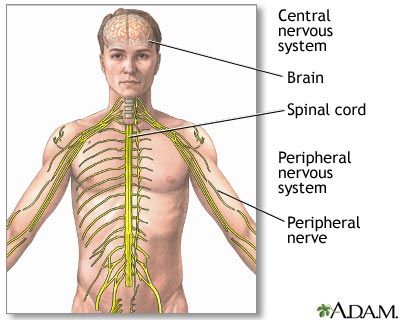 CNS & PNS
Dr. Nuha Alkhawajah
1-Multiple Sclerosis
Dr. Nuha Alkhawajah
1-Multiple Sclerosis
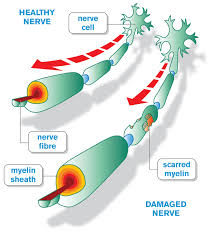 Dr. Nuha Alkhawajah
Dr. Nuha Alkhawajah
MS Epidemiology
Among the most common neurological diseases in young adults

More common in females (1.5-2.5:1)

Mean age of presentation is 30 years
Dr. Nuha Alkhawajah
MS Epidemiology
More people with MS were born in May and fewer people were born in November.

First degree relatives are at 15-33 times greater risk.

More common in North America and Europe

Rare in the tropics
Dr. Nuha Alkhawajah
Environmental Risk Factors
Infections:
History of infectious mononucleosis (EBV) is associated with higher susceptibility to MS 

Vitamin D:
sunlight may be protective (ultraviolet radiation or vitamin D)
sun exposure & serum vitamin D are inversely related to risk/prevalence of MS 
vitamin D levels are inversely related to MS disease activity
Dr. Nuha Alkhawajah
Cont.
3. Smoking:
a higher risk of MS in ever-smokers than in never-smokers 
smoking may also be a risk factor for disease progression

Dietary Salt

Obesity:
in adolescence or early adulthood is associated with increased risk for MS
leptin increases the proliferation of auto-aggressive cells responsible for myelin damage.
Dr. Nuha Alkhawajah
MS Pathology
Pathologic hallmark is focal demyelinated plaques

Variable degrees of inflammation, gliosis, and neurodegeneration

Recurrent relapses lead to permanent myelin damage and oligodendrocytes loss
Dr. Nuha Alkhawajah
MS COURSE:
Dr. Nuha Alkhawajah
MS Course
Relapsing remitting, secondary progressive, primary progressive or relapsing progressive 
80% of the patients will have a relapsing remitting course
50% of the RRMS will become secondary progressive
Dr. Nuha Alkhawajah
MS SYMPTOMS
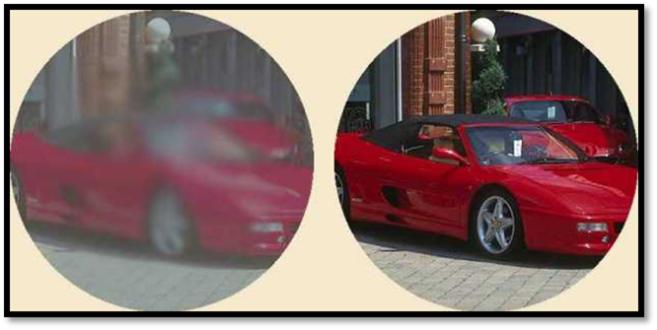 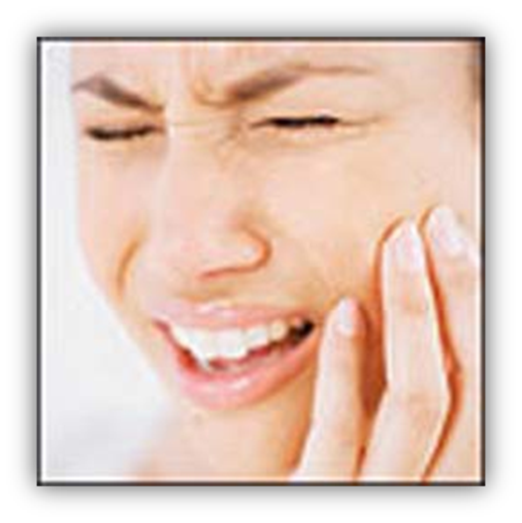 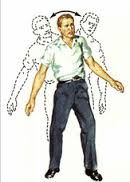 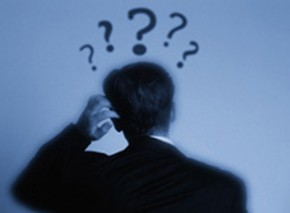 Dr. Nuha Alkhawajah
MS SYMPTOMS
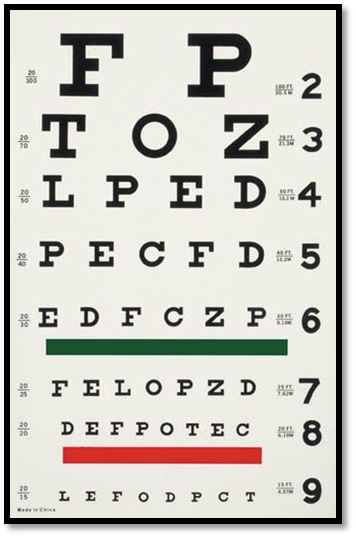 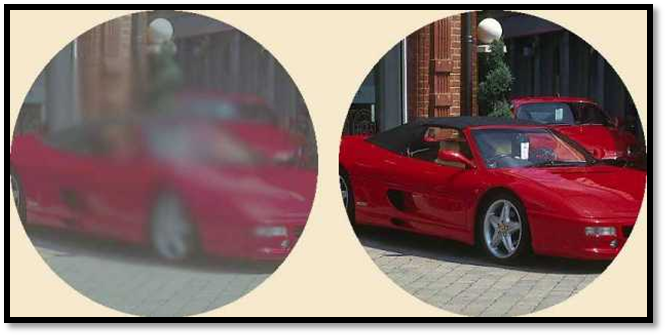 Dr. Nuha Alkhawajah
OPTIC NEURITIS
Blurred vision
Pain exacerbated by eyes movement
Reduced perception of colors
Flashes of light on moving the eyes
Enlarged blind spot
Dr. Nuha Alkhawajah
BRAIN STEM RELATED MS SYMPTOMS
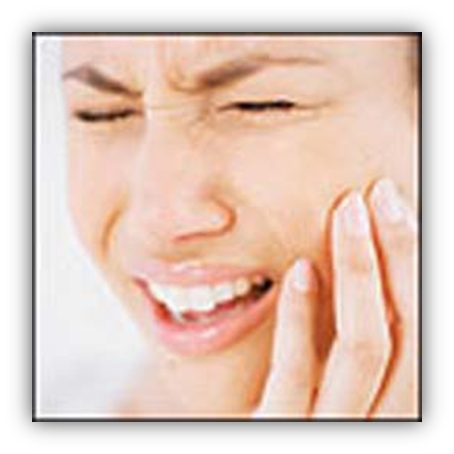 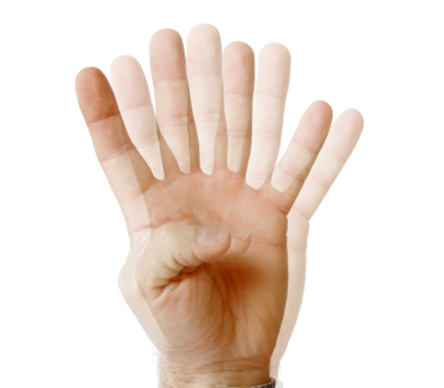 Dr. Nuha Alkhawajah
CEREBELLUM RELATED MS SYMPTOMS
Oscillopsia
Dysarthria
Ataxia
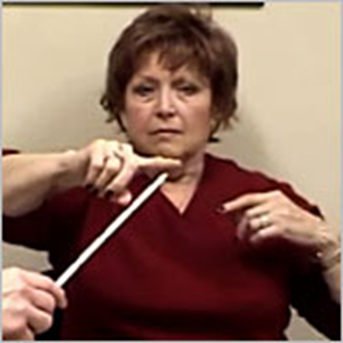 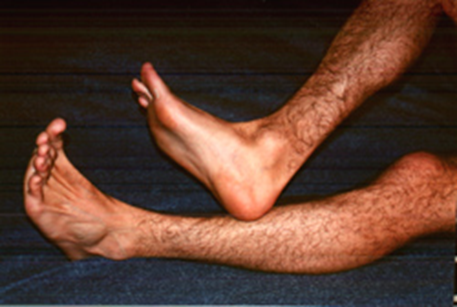 Dr. Nuha Alkhawajah
BRAIN AND SPINAL CORD MS SYMPTOMS
Cognitive dysfunction: memory, concentration, depression, processing speed
Weakness (monoparesis, paraparesis, quadriparesis)
Sensory loss/numbness/pain
Sphicteric dysfunction
Lhermitte’s Phenomenon
Dr. Nuha Alkhawajah
TRANSVERSE MYELITITS
A general term that indicates inflammation of the spinal cord
Could be caused by MS, NMO, infections, connective tissue diseases…..
Spinal cord related motor, sensory &/or autonomic dysfunction
Sensory level
Unilateral or bilateral
CSF: increased WBC count and proteins
Dr. Nuha Alkhawajah
Relapse or Attack
Patient-reported symptoms or objectively observed signs
Typical of CNS acute inflammatory demyelinating 
At least 24 hrs
No fever or infection
Dr. Nuha Alkhawajah
Uhthoff’s Phenomena
Neurological dysfunction
Stereotyped
Less than 24 h 
Reversible
Related to fluctuations in axonal conduction properties due to increasing body temperature
Dr. Nuha Alkhawajah
Diagnosing MS
McDonald diagnostic criteria:

Dissemination in time: history of at least two attacks

Dissemination in space: clinical evidence of involvement of two CNS sites OR of one lesion with reasonable historical evidence of another site being affected
History & Exam
Dr. Nuha Alkhawajah
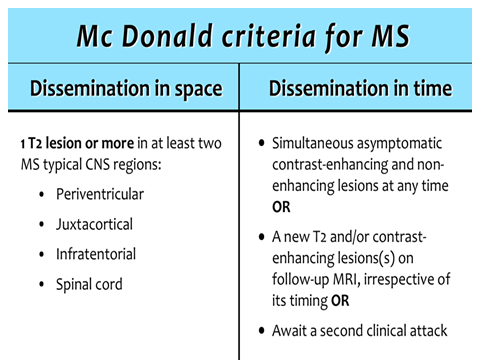 Dr. Nuha Alkhawajah
DIAGNOSIS OF MS
Imaging:  MRI of the brain and spinal cord
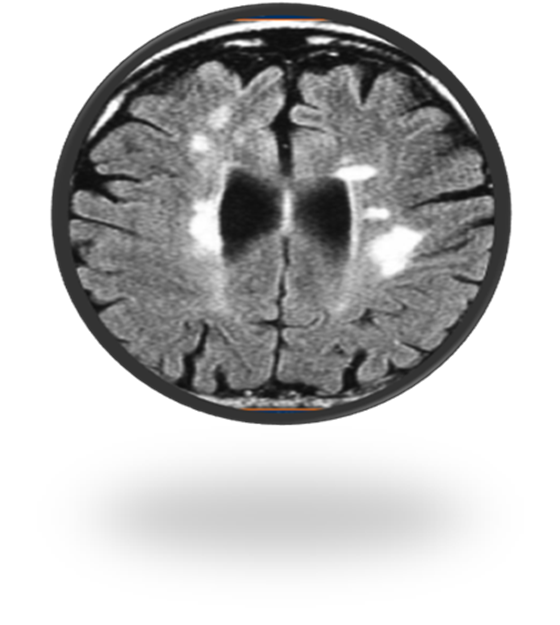 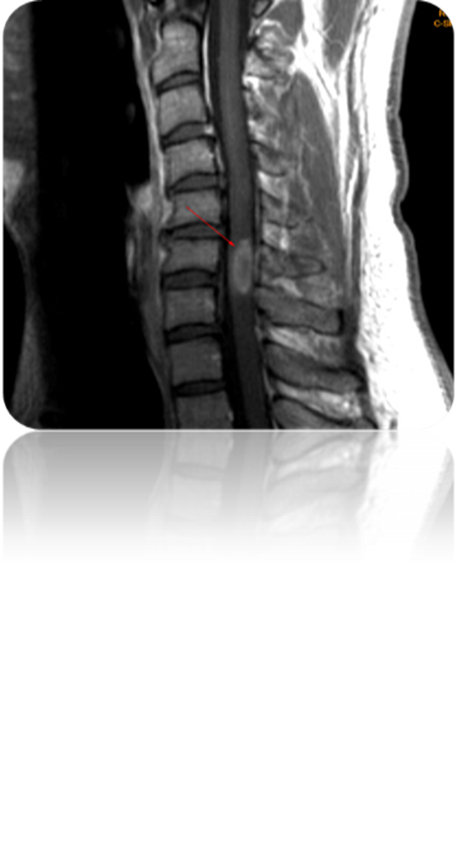 Dr. Nuha Alkhawajah
MS Diagnosis
Lumbar puncture: oligoclonal bands and IgG index







                                                                         


  Image from Wikipedia
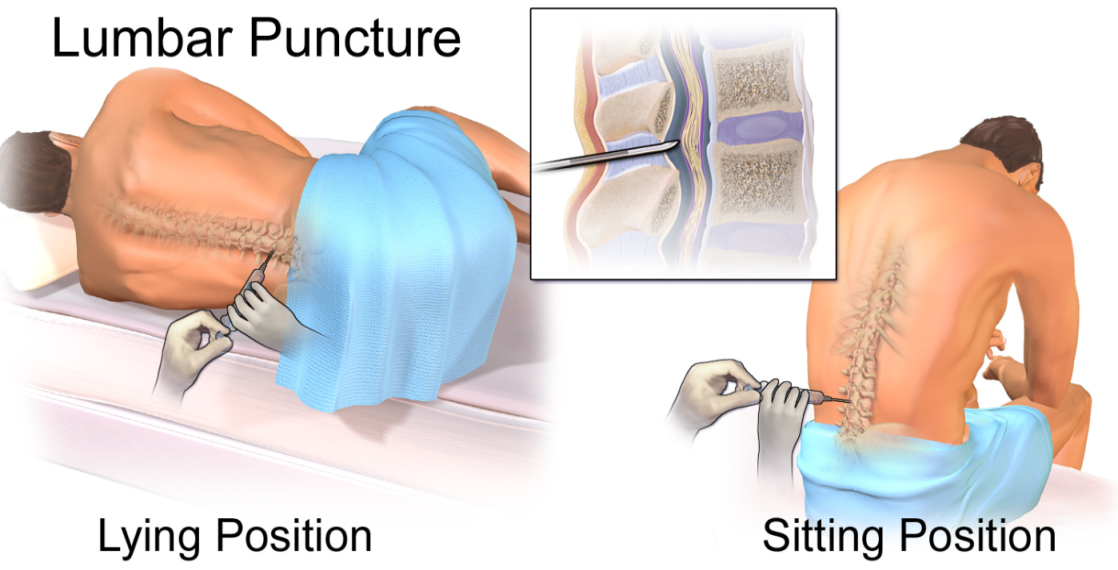 Dr. Nuha Alkhawajah
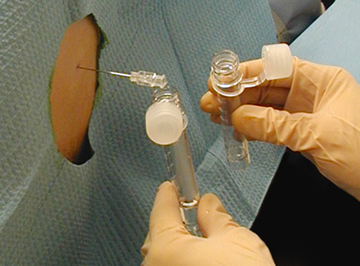 iik
Dr. Nuha Alkhawajah
Image from WISER
MS PROGNOSIS
Fifty percent of patients will require a cane 28 years after disease onset

Twenty five percent will require a wheelchair 44 years after disease onset
Dr. Nuha Alkhawajah
MS PROGNOSIS
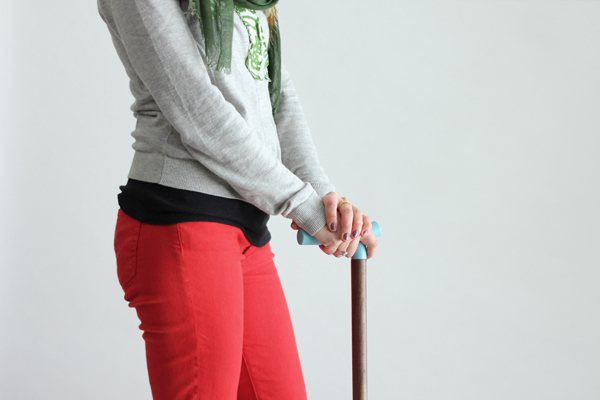 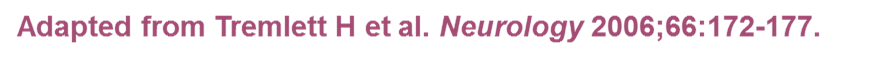 Dr. Nuha Alkhawajah
MS PROGNOSIS
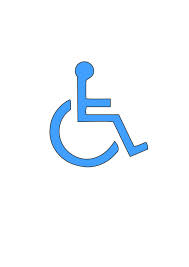 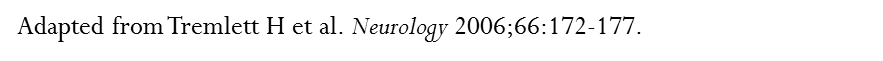 Dr. Nuha Alkhawajah
EXPANDED DISABILITY STATUS SCALE (EDSS)
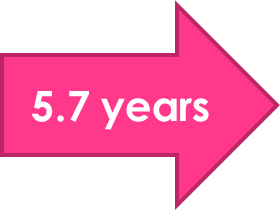 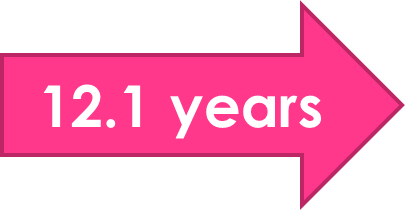 Dr. Nuha Alkhawajah
MS Treatment
Acute treatment of relapses: steroids and plasmaexchange 

Prevention of relapses
Dr. Nuha Alkhawajah
MS TREATMENT
1980’s: Steroids for relapses only

1990’s: Disease modifying therapies (interferon and copaxone)

2000’s: Mitoxantrone for aggressive MS and Natalizumab

2010’s: Oral medications now available (Fingolimod)
Dr. Nuha Alkhawajah
2-NEUROMYELITIS OPTICA
More common in females (9:1)
Mean age is 10 years later than MS
More common in Asian and African populations
Affects mainly the optic nerves and the spinal cord
More severe attacks than in MS
Dr. Nuha Alkhawajah
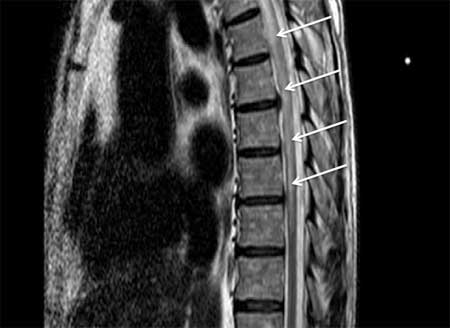 Dr. Nuha Alkhawajah
NMO Pathology
Astrocytopathy
Targets aquaporine 4 (a water channel) rich areas
Vasculocentric deposition of immunoglobulin and complement
Dr. Nuha Alkhawajah
TREATMENT
Acute relapse: steroids or plasma exchange

Relapse prevention: chronic immunosuppression with azathioprine, mycophenolate mofetil, cyclophosphamide….
Dr. Nuha Alkhawajah
3-ADEM
Acute disseminated encephalomyelitis
CNS inflammatory demyelinating disease
Frequently preceded by vaccination or infection
More common in children
Usually a monophasic illness (no relapses)
Dr. Nuha Alkhawajah
ADEM
PATHOLOGY:
Wide spread white and gray matter perivenous ‘‘sleeves’’ of inflammation and demyelination
Axons are relatively spared
Dr. Nuha Alkhawajah
ADEM
SYMPTOMS:
Encephalopathy (lethargy, stupor, coma)
multifocal neurological deficit (visual symptoms, ataxia, TM..)
May fluctuates over a 3 months period
Dr. Nuha Alkhawajah
TREATMENT
STEROIDS, PLASMA EXCHANGE AND INTRAVENOUS IMMUNOGLOBULINS
Dr. Nuha Alkhawajah
SUMMARY
MS:
A demyelinating disease
Can affect any part of the CNS
A disease of young adults
More common in females
 RR course is the most common initial course
Dr. Nuha Alkhawajah
SUMMARY
NMO
AFFECTS MAINLY THE ON & THE SC
OLDER AGE GROUP IN COMPARISON TO MS
MORE COMMON IN FEMALES
RELAPSONG COURSE, PROGRESSION IS RARE
Dr. Nuha Alkhawajah
SUMMARY
ADEM
ACUTE INFLAMMATORY DEMYELINATING DISEASE
MONOPHASIC
MORE COMMON IN CHILDREN
FOLLOWS INFECTION OR VACCINATION
ENCEPHALOPATHY IS A PREREQUISTE FOR THE DIAGNOSIS IN CHILDREN
Dr. Nuha Alkhawajah